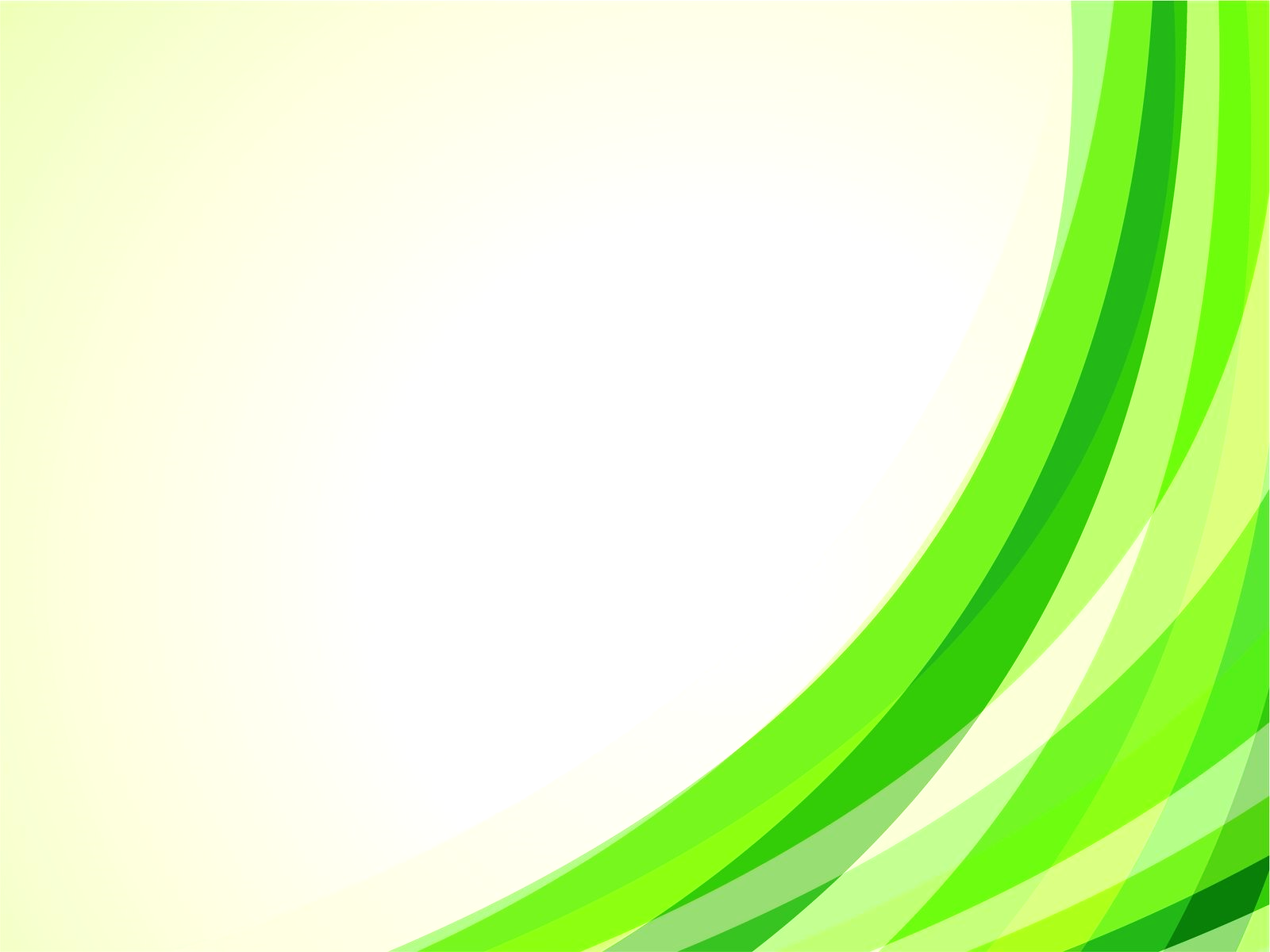 Министерство науки и высшего образования Российской Федерации
Федеральное государственное бюджетное образовательное учреждение высшего образования «Уральский государственный лесотехнический университет»
О ходе лицензирования новых образовательных программ колледжа
Докладчик: Соловьева Оксана Евгеньевна
Директор колледжа
Текущий статус
Примечание: 
*внесение изменений в раздел 3.2. Информационное обеспечение реализации программы (перечень источников основной и дополнительной литературы, Интернет-ресурсов) связан с отказом от использования в университете ЭБС «Юрайт»
Сложности в подборе источников основной и дополнительной литературы по профессиональным модулям
Проект решения
Завершить работу по корректировке ОПОП 
Срок – 31.03.2025. Отв. директор колледжа, совместно с директорами институтов.